«Алматы облыстық сәулет және қалақұрылысы»ММ-нің 2020 жылға арналған жоспарлы шығыстар
Плановые расходы ГУ «Управления архитектуры и градостроительства Алматинской области» на 2020 год
Алматы облысының қалақұрылысы дамуына 2020 жылға - 1,2 млрд теңге қаражат жоспарлануда.
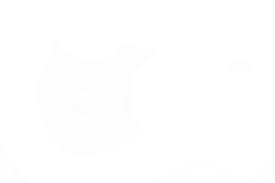 На градостроительное развитие Алматинской области в 2020 году планируются средства в размере - 1,2 млрд тенге.